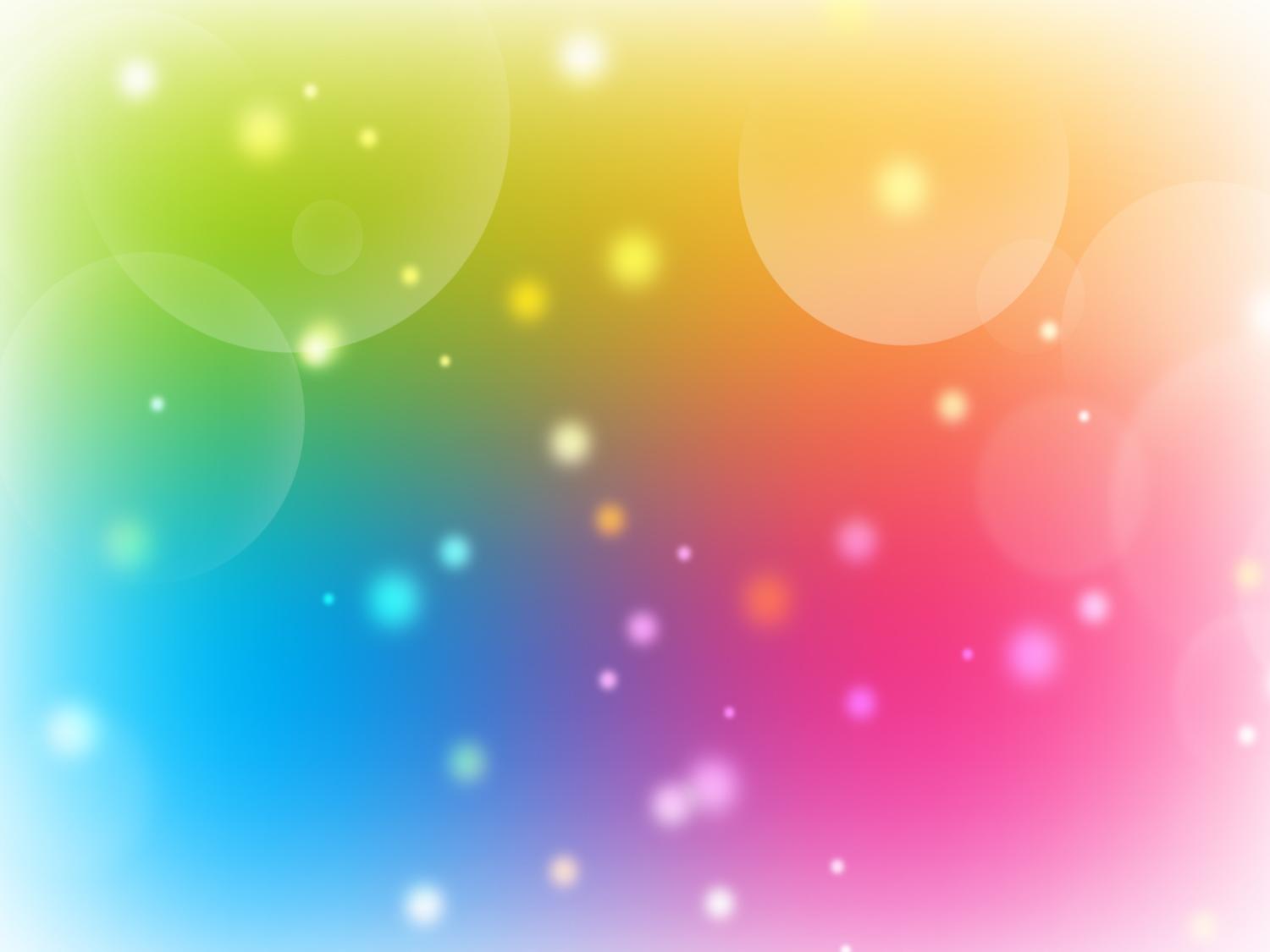 ПРОЕКТ по формированию культурно-гигиенических навыков у детей раннего возраста 
«Маленькие друзья Мойдодыра»
                                                                     Выполнила:
                                                                      воспитатель 
                                                                    Пискарева. Н.К.
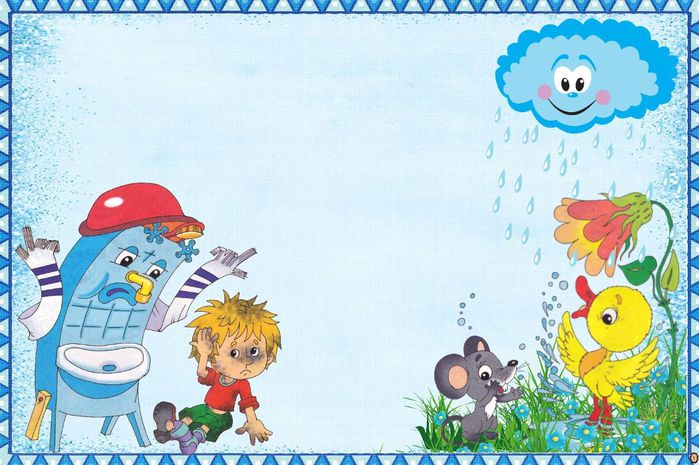 Актуальность проекта: Культурно гигиенические навыки- важная составная часть культуры поведения. Воспитание у детей навыков личной и общественной гигиены, играет главную роль в охране их здоровья, способствует правильному поведению в быту.
Вид проекта: краткосрочный ( ноябрь –декабрь)

 Тип проекта: игровой.

Участники: дети , воспитатели, родители.
Цель: Формирование у детей 2-3 лет культурно-гигиенических навыков в повседневной жизни и в детском саду.
Задачи:
Учить детей под контролем взрослых, а затем самостоятельно мыть руки по мере загрязнения и перед едой, насухо вытирать. 
Формировать навыки пользования индивидуальными предметами личной гигиены ( расческой, носовым платком, салфеткой, полотенцем горшком)
Во время еды учить быть аккуратным (держать ложку правильно, пользоваться салфеткой.)
Формировать первоначальное представление о здоровом образе жизни.
План работы над проектом.
1 этап: Подготовительный.
Составление плана проекта.
Подбор  дидактических игр, художественно-литературных произведений, иллюстративного и наглядного  материала.
Подбор информации для родителей по формированию КГН детей данного возраста.
Составление анкет.
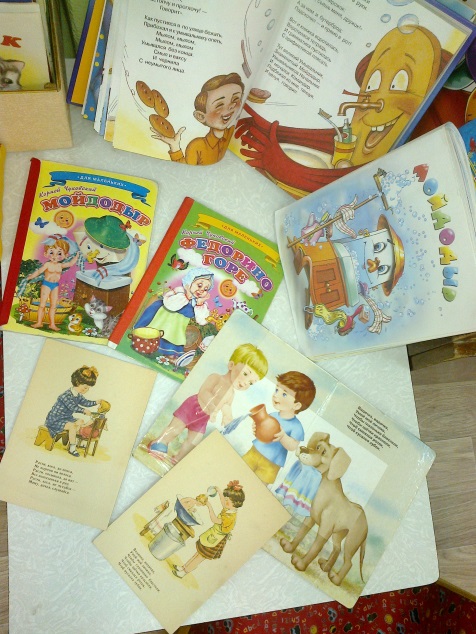 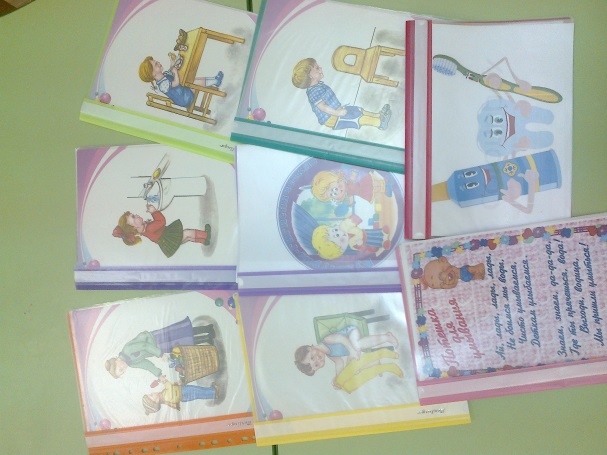 2 этап. Основной: 
Сюжетно-ролевые игры.
«Купание куклы»
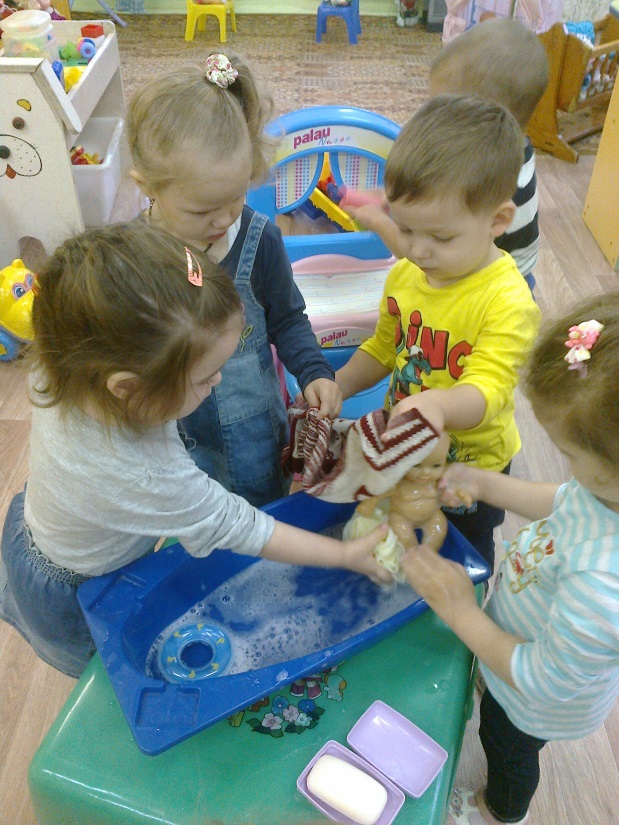 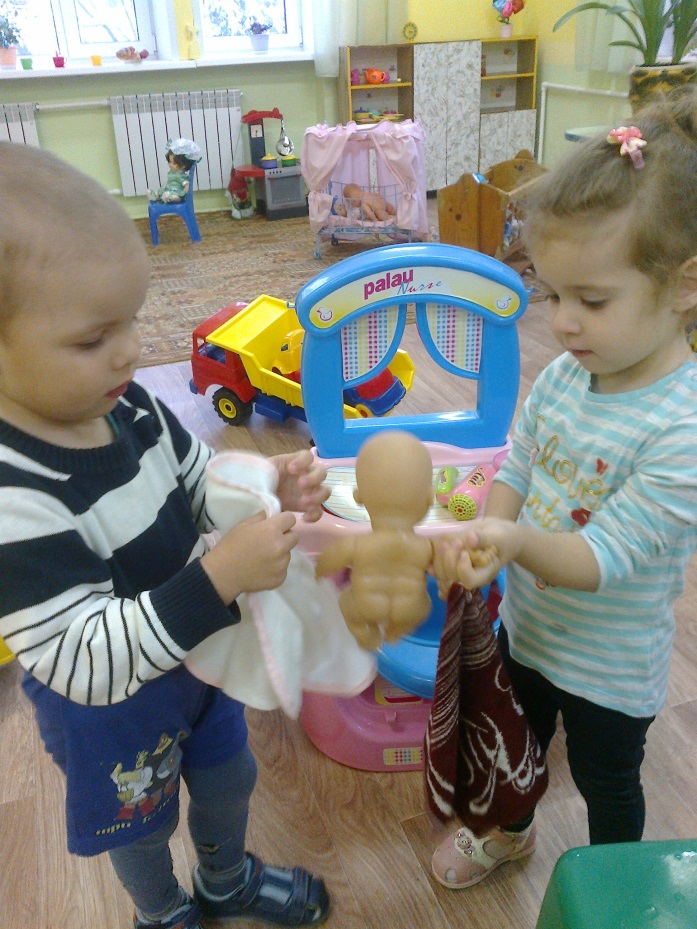 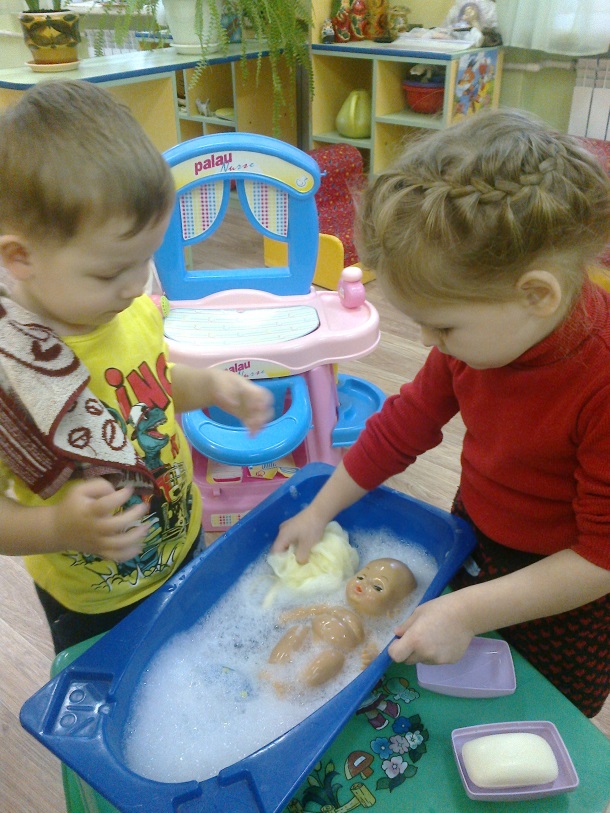 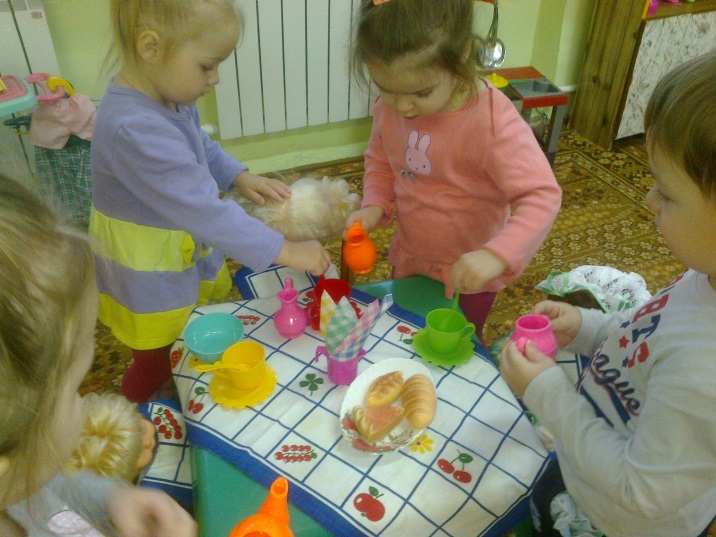 «Накроем стол для гостей».
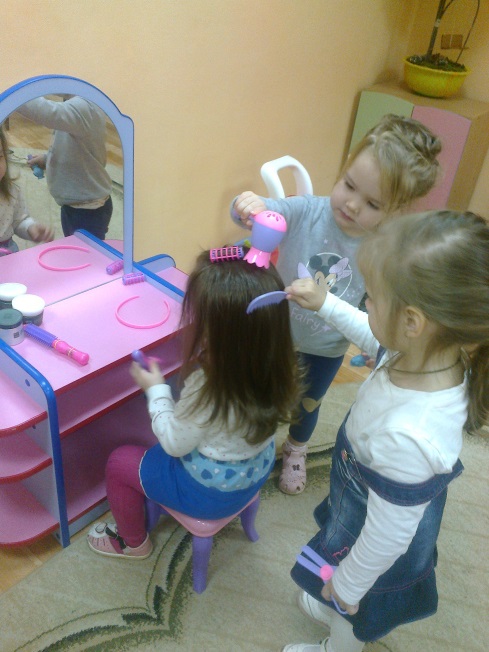 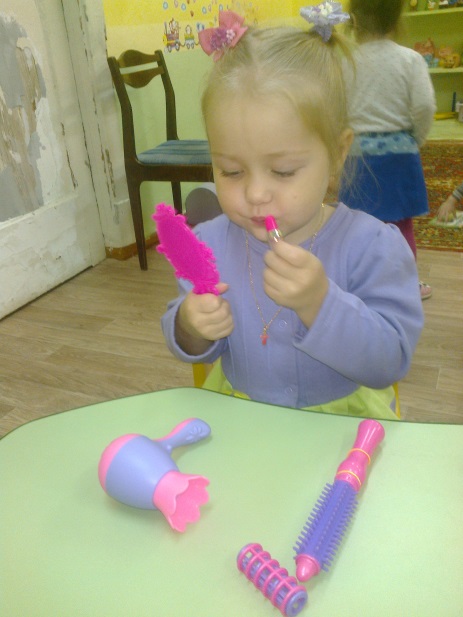 «Салон красоты».
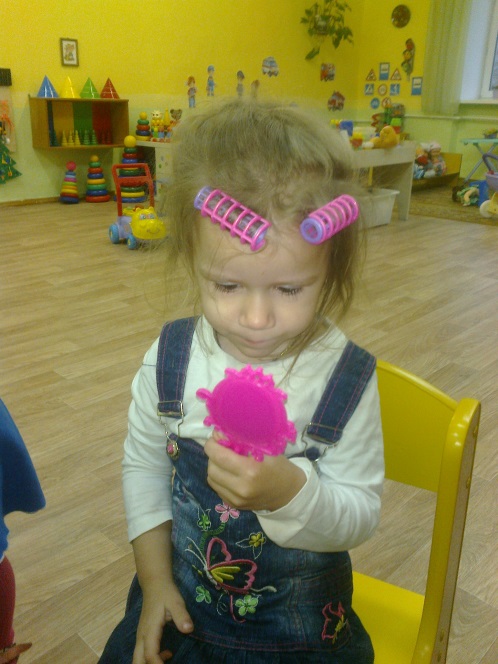 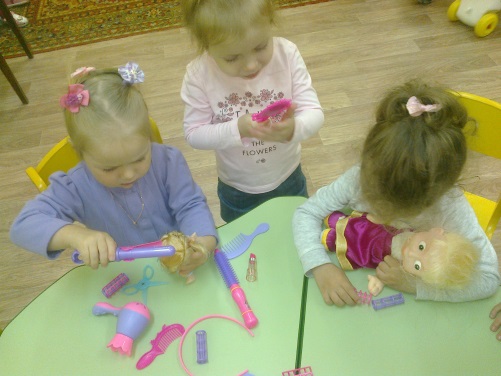 Дидактические упражнения: «Вытираем рот салфеткой»
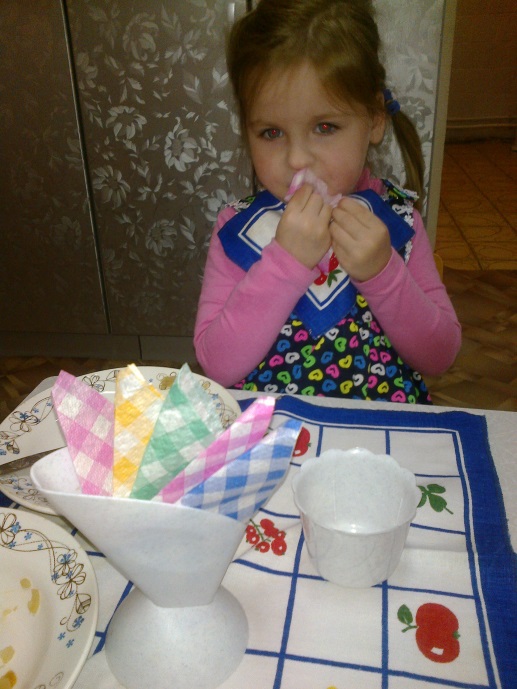 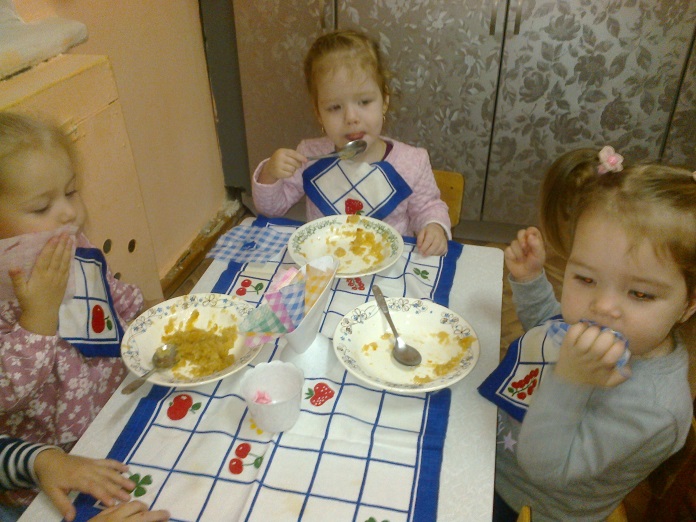 «Мыльные перчатки»
«Носики-курносики»
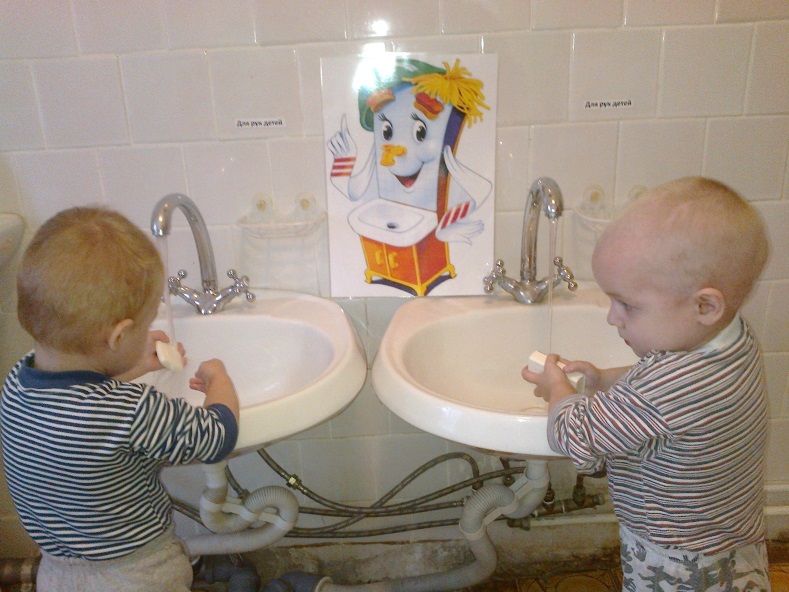 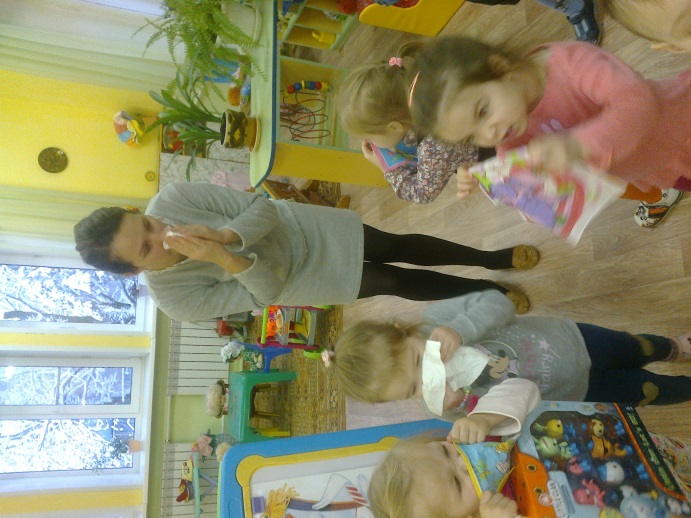 Дидактические игры: «Друзья Мойдодыра»
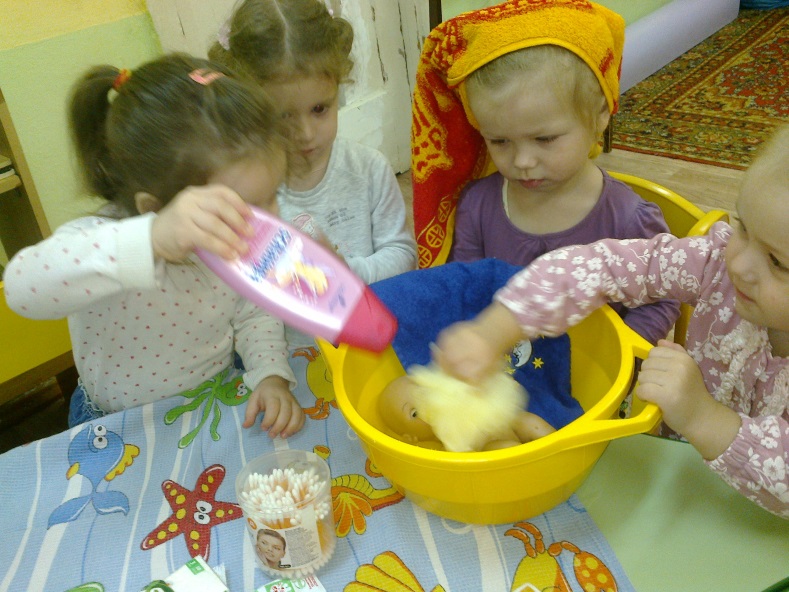 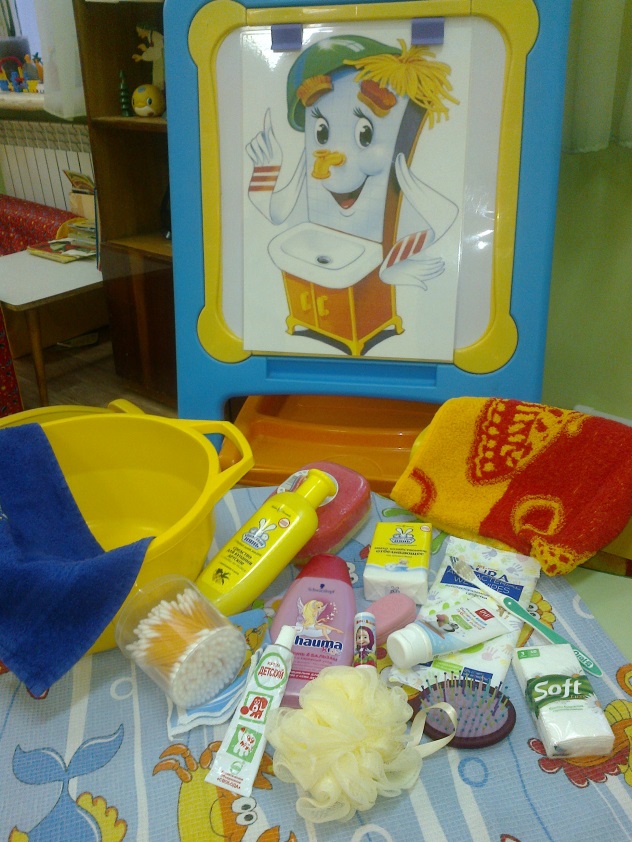 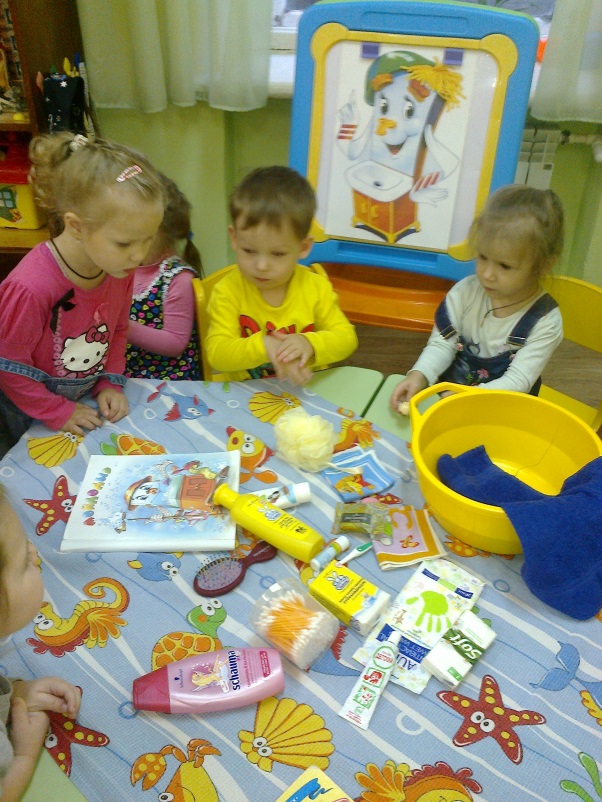 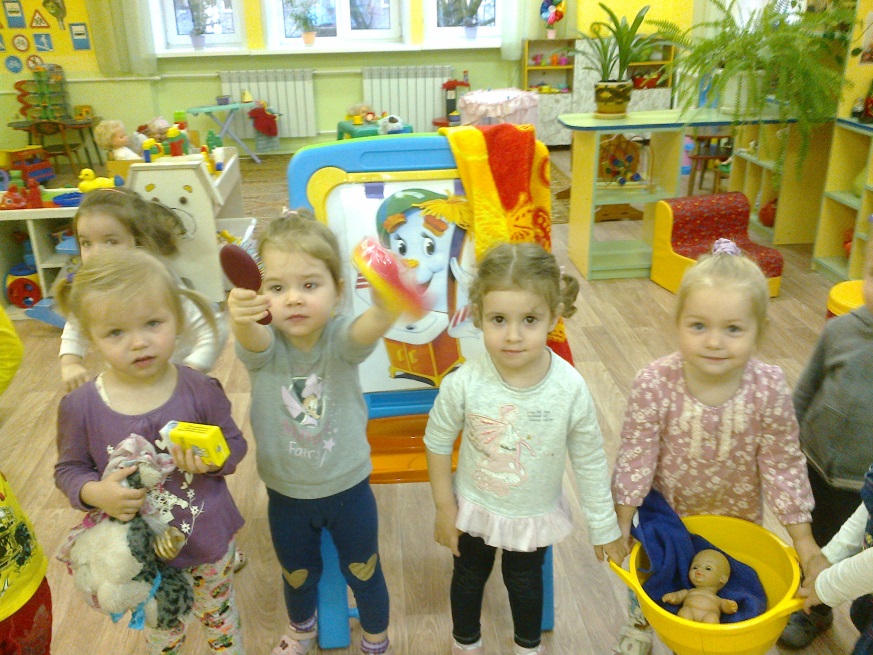 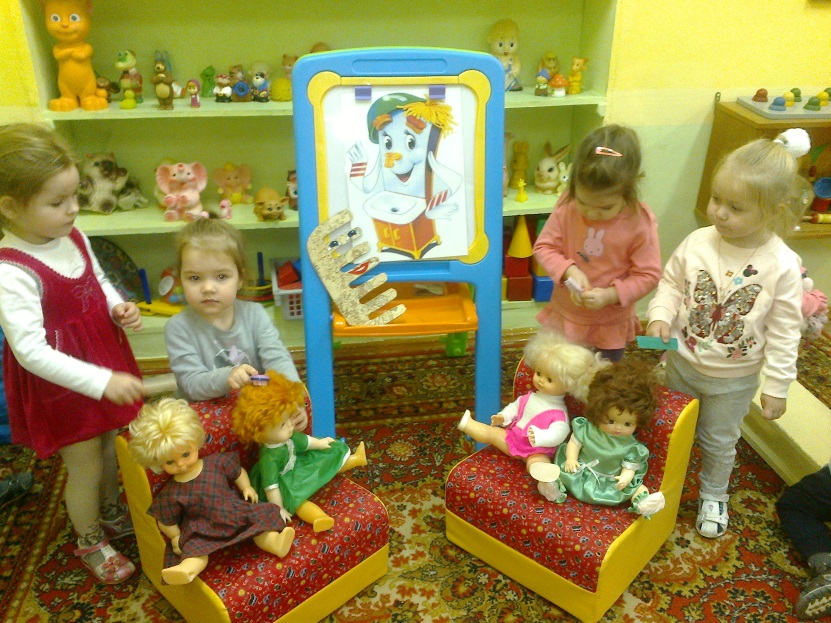 «Кто опрятен-тот приятен»
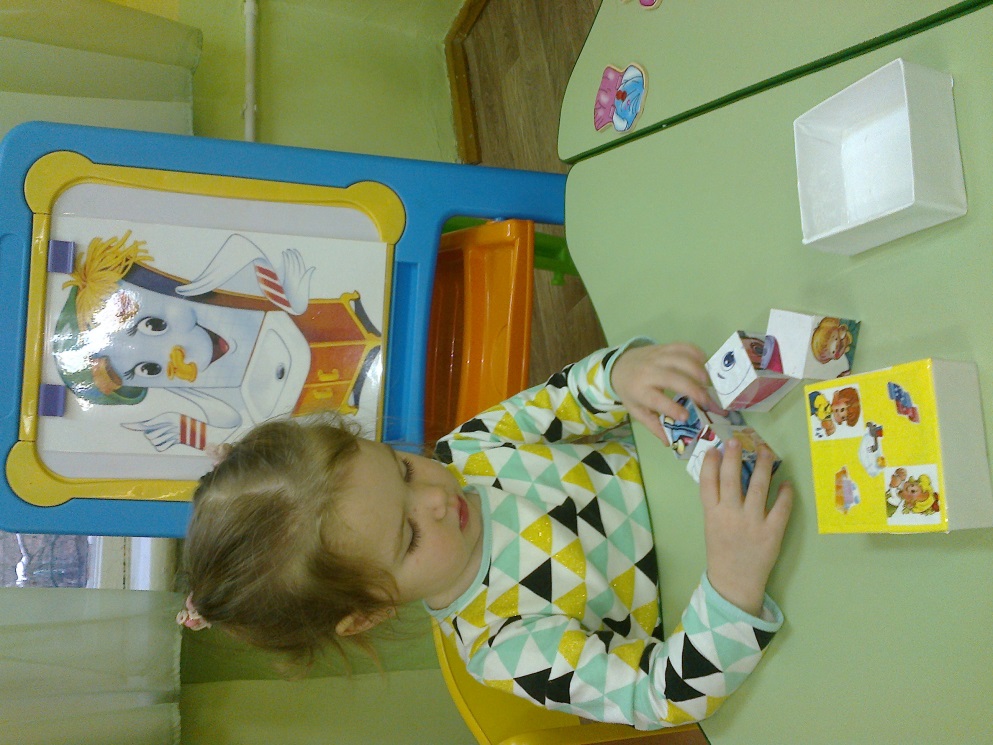 «Собери картинку»
«Что сначала , что потом»
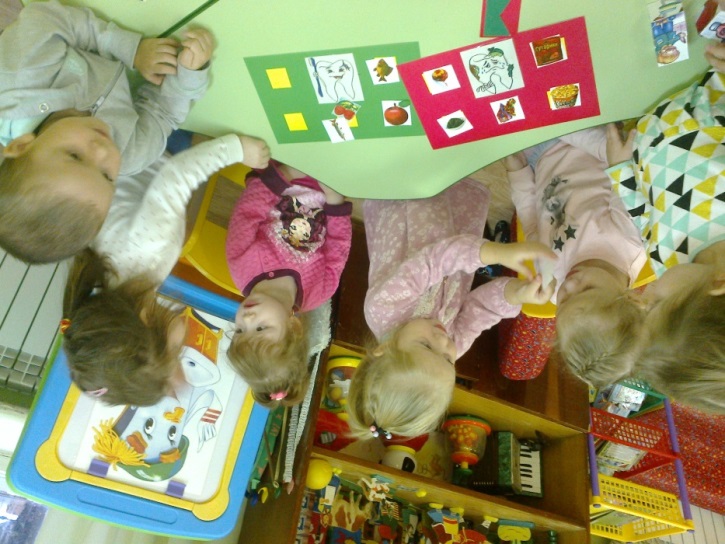 «Наши зубки»
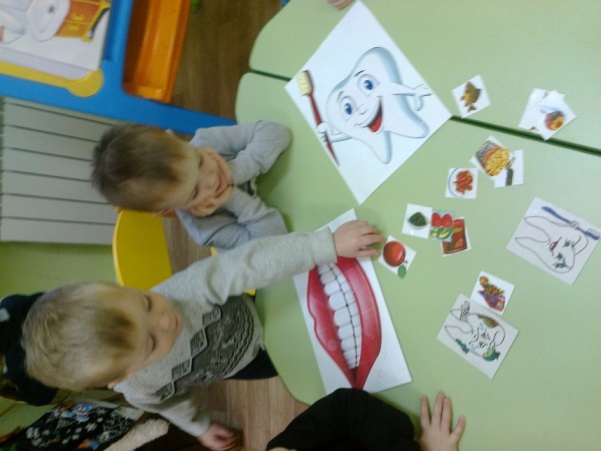 Подвижная игра «Зайка серенький сидит».



Физкультминутка «Все котятки мыли лапки».
Ситуативные беседы .
«Зубы надо беречь»
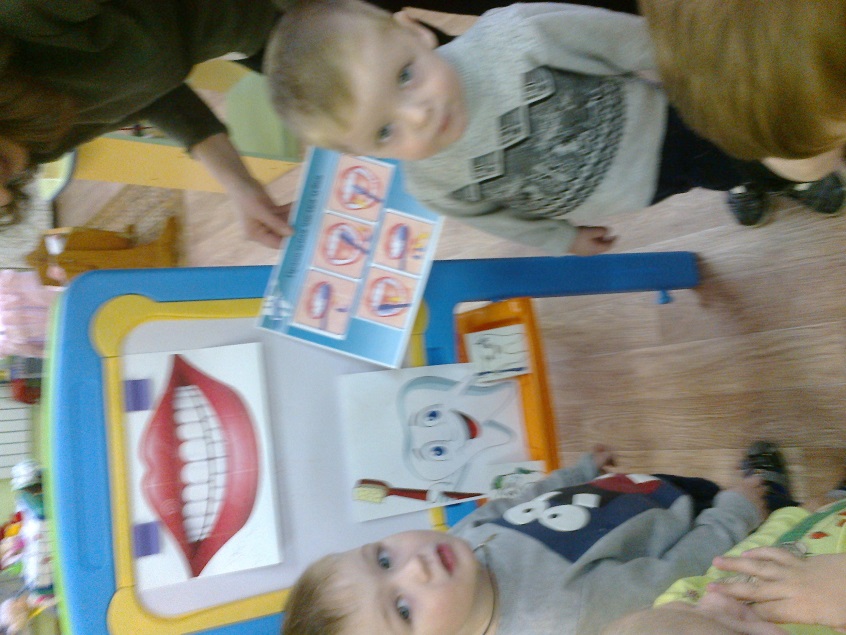 «Мыло-наш друг»
«Правила гигиены»
Рассматривание  альбомов , алгоритмов
(Отображающие режимные моменты умывание, расчесывание и т.д)
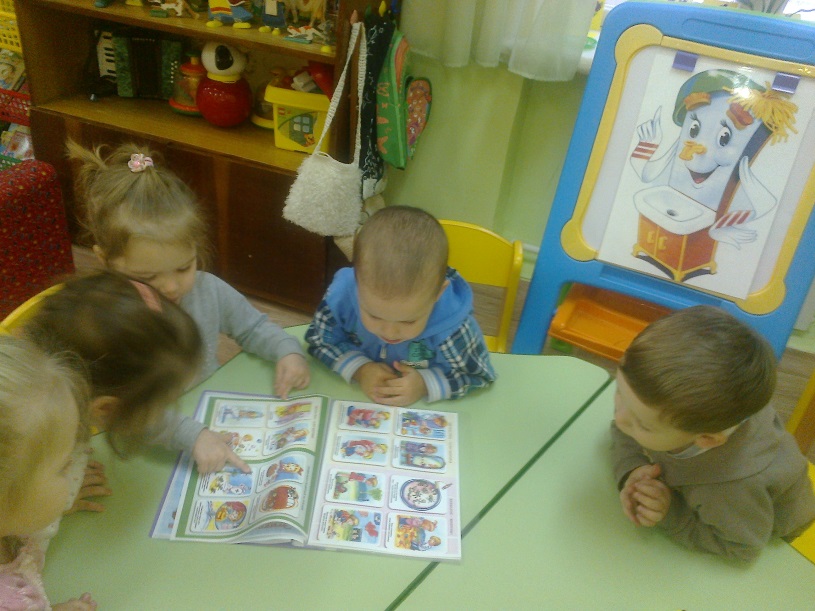 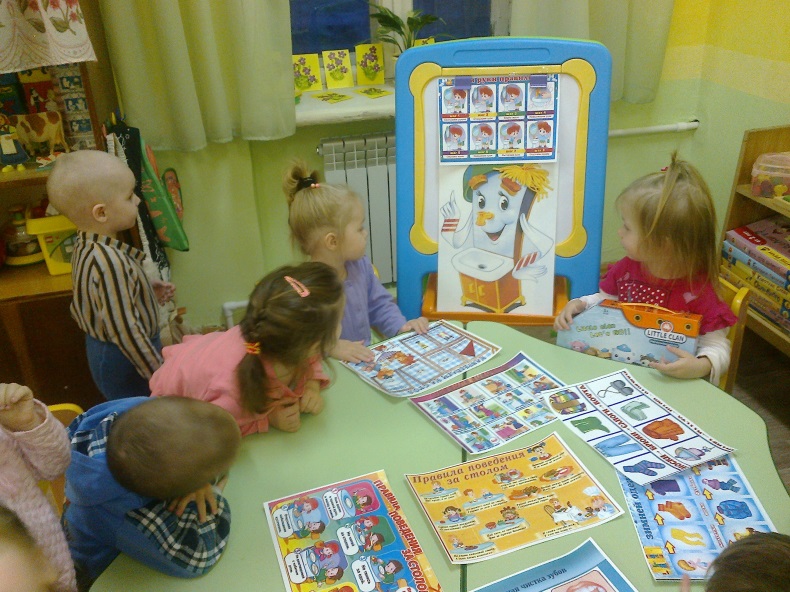 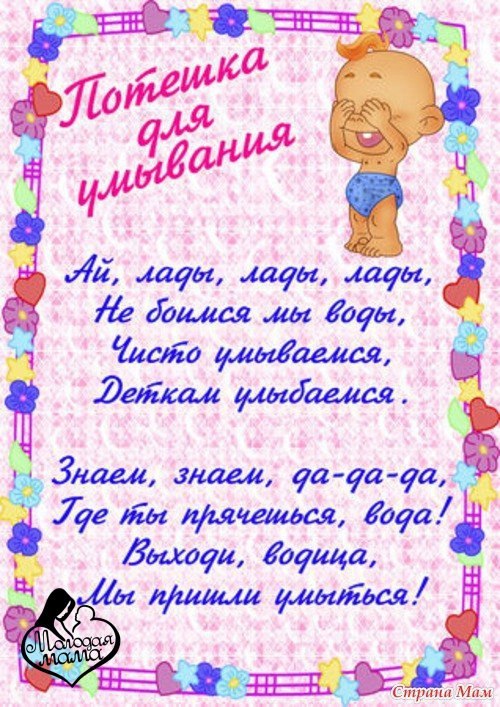 Чтение художественных  произведений.
К.Чуковский  «Мойдодыр» «Федорино горе».
А.Барто. «Девочка чумазая»
Чтение потешек.
Разучивание наизусть потешек «Водичка-водичка…», «Расти коса до пояса».
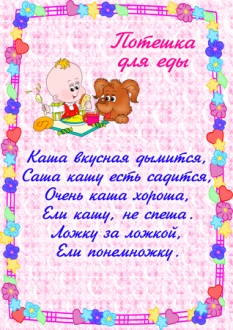 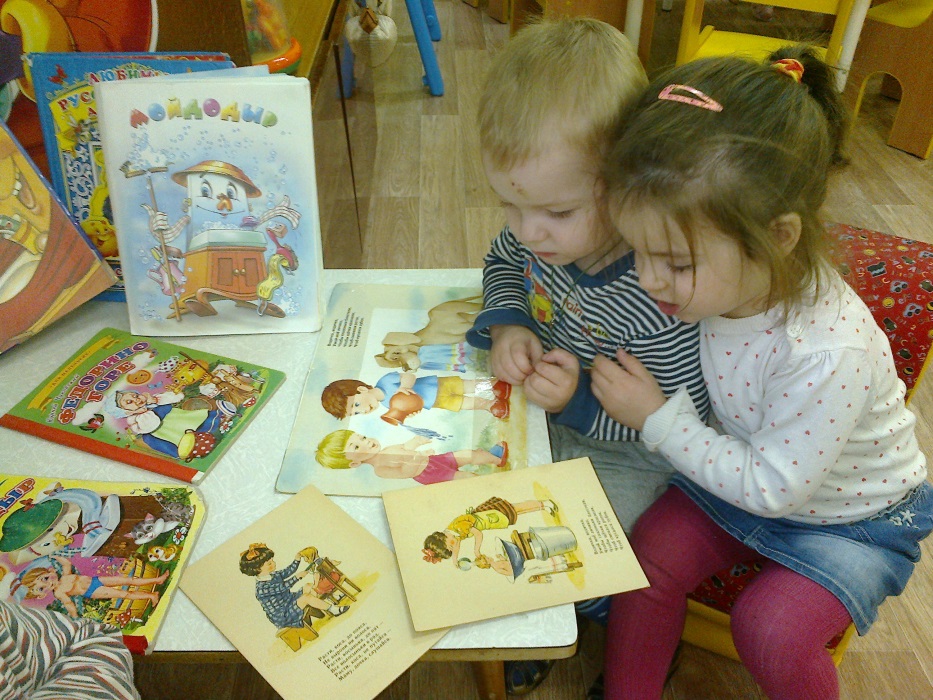 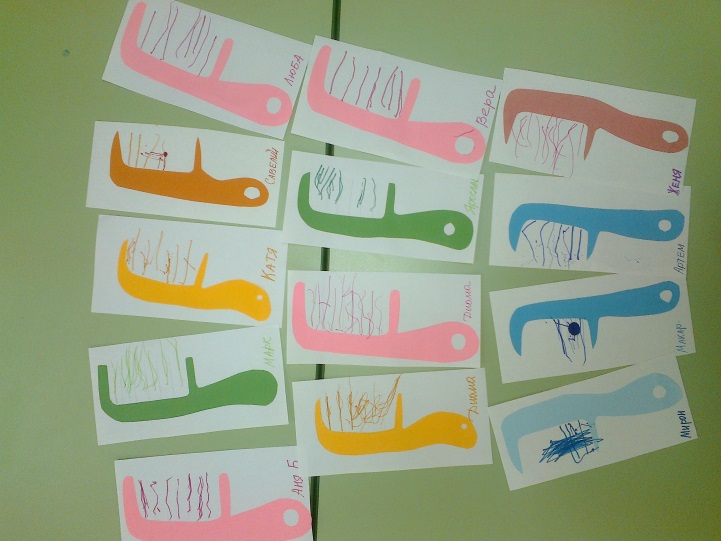 Рисование на основе аппликации: «Новая расческа»
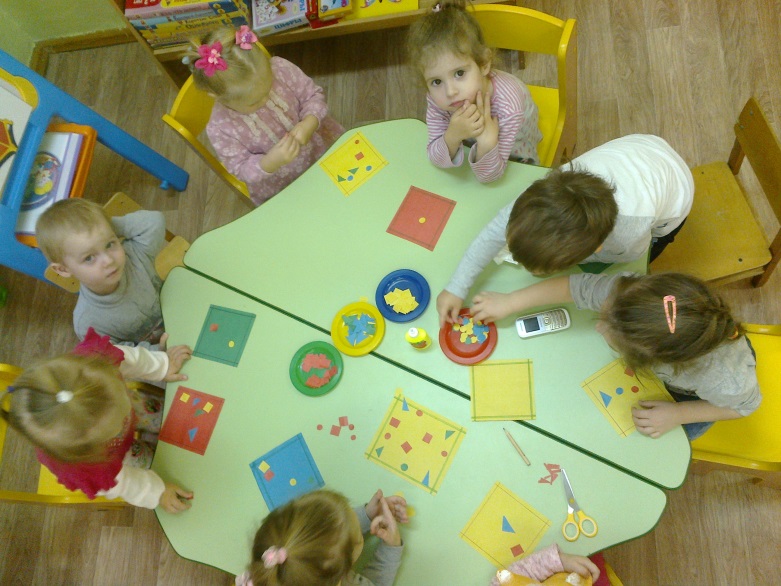 Аппликация «Укрась носовой платочек»
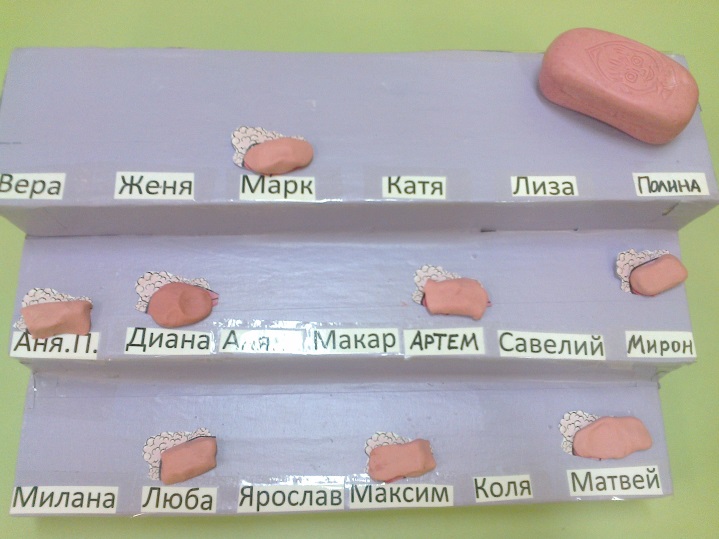 Лепка «Мыло для куклы»
Просмотр мультфильмов «Королева зубная щетка», 
 «Уроки тетушки Совы»
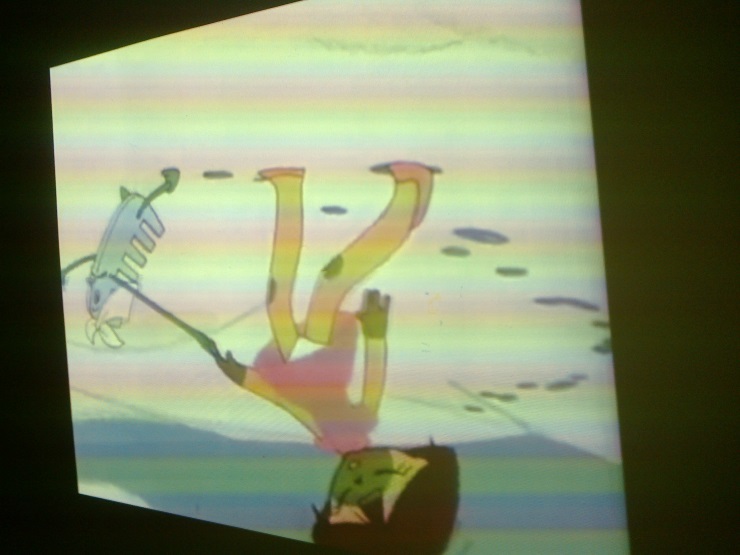 Мультфильм «Игра гигиена»
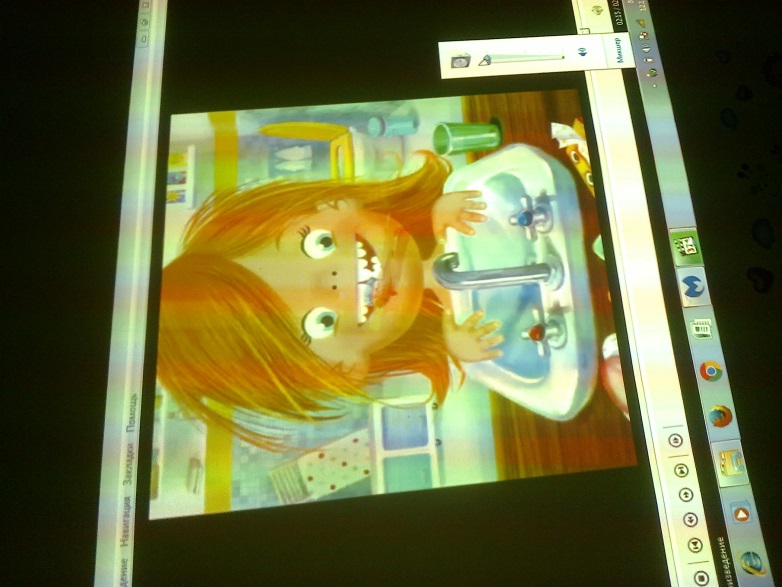 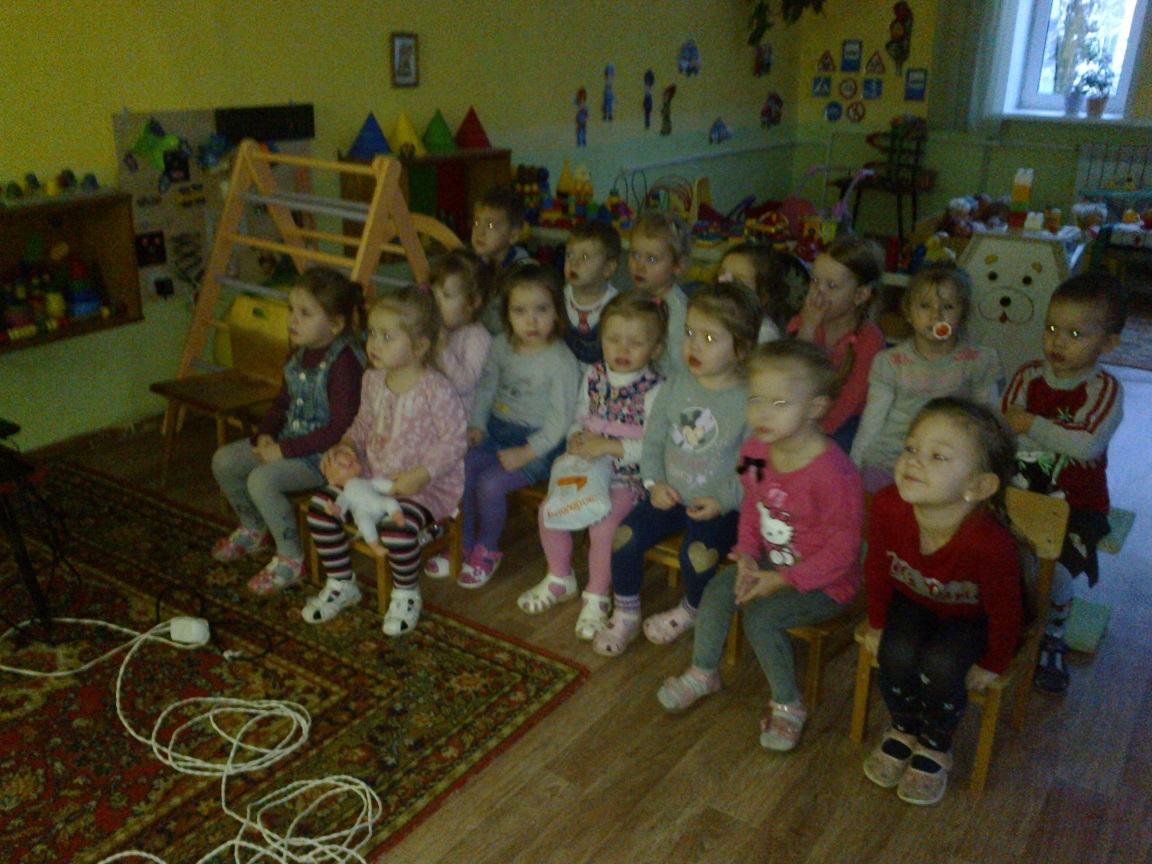 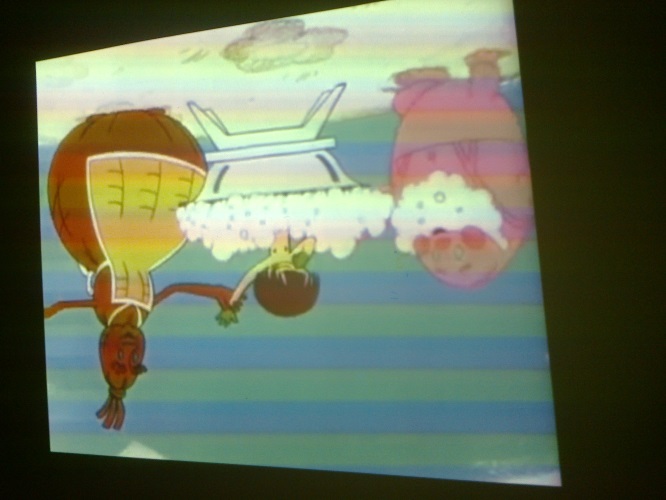 Взаимодействие с родителями.
Консультации на тему «Режим дня», 
«Умываюсь и ем сам» «Личная гигиена»
Стендовая информация.
Анкетирование
Помощь  родителей в оформлении .
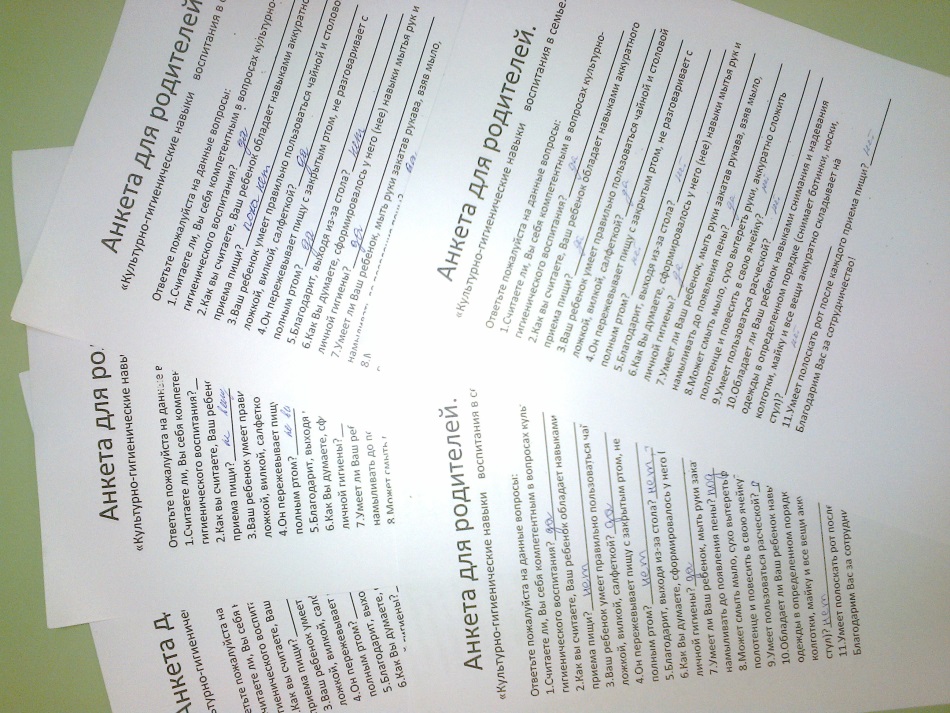 3 этап .Завершающий

Развлечение «Веселые пузыри»



Оформление стены
               в умывальной комнате
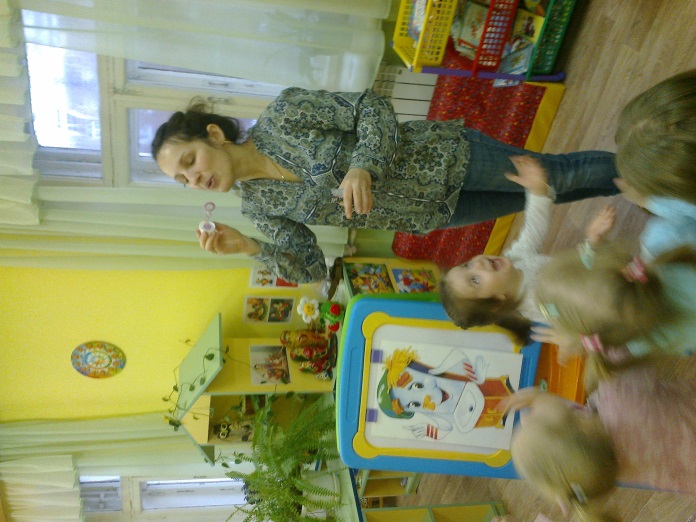 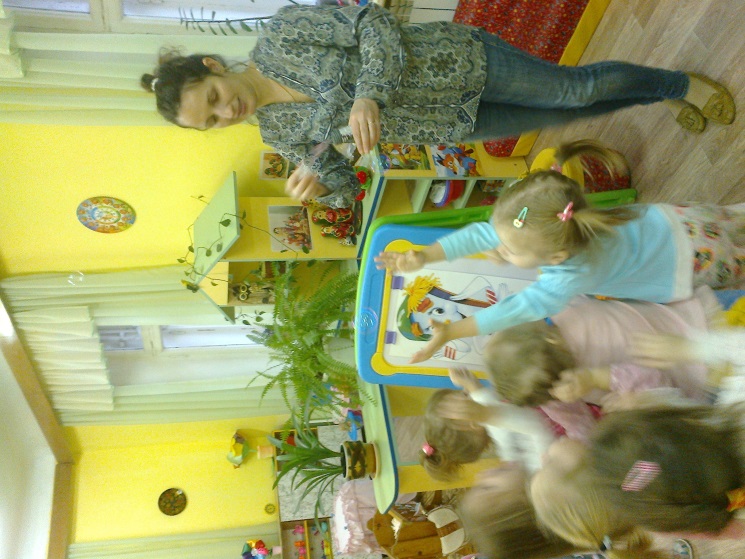 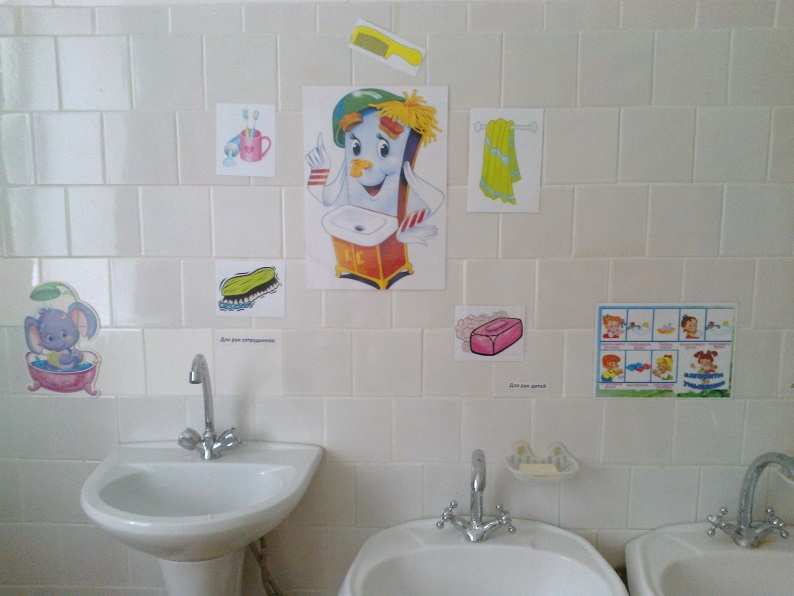 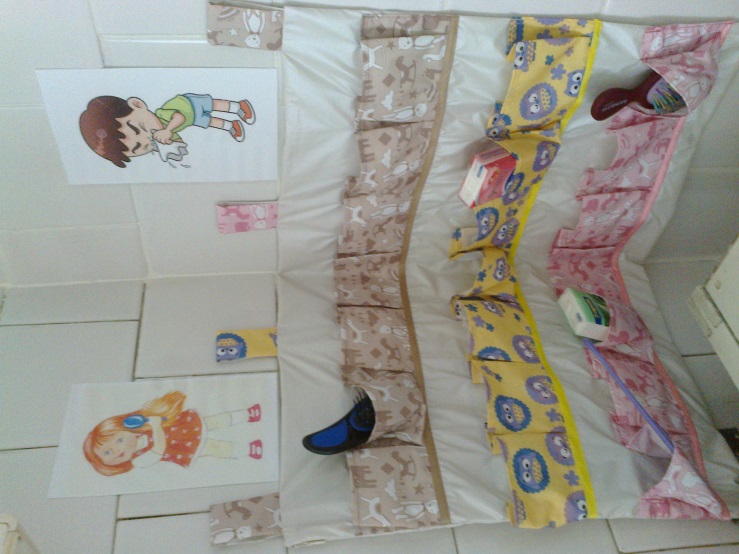 Достигнутый результат:

Дети  умеют пользоваться  предметами личной гигиены .

Выполняют доступные возрасту навыки самообслуживания.

Играют в сюжетно-отобразительные  игры.

Рассказывают потешки о гигиене.